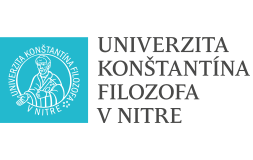 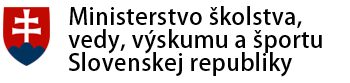 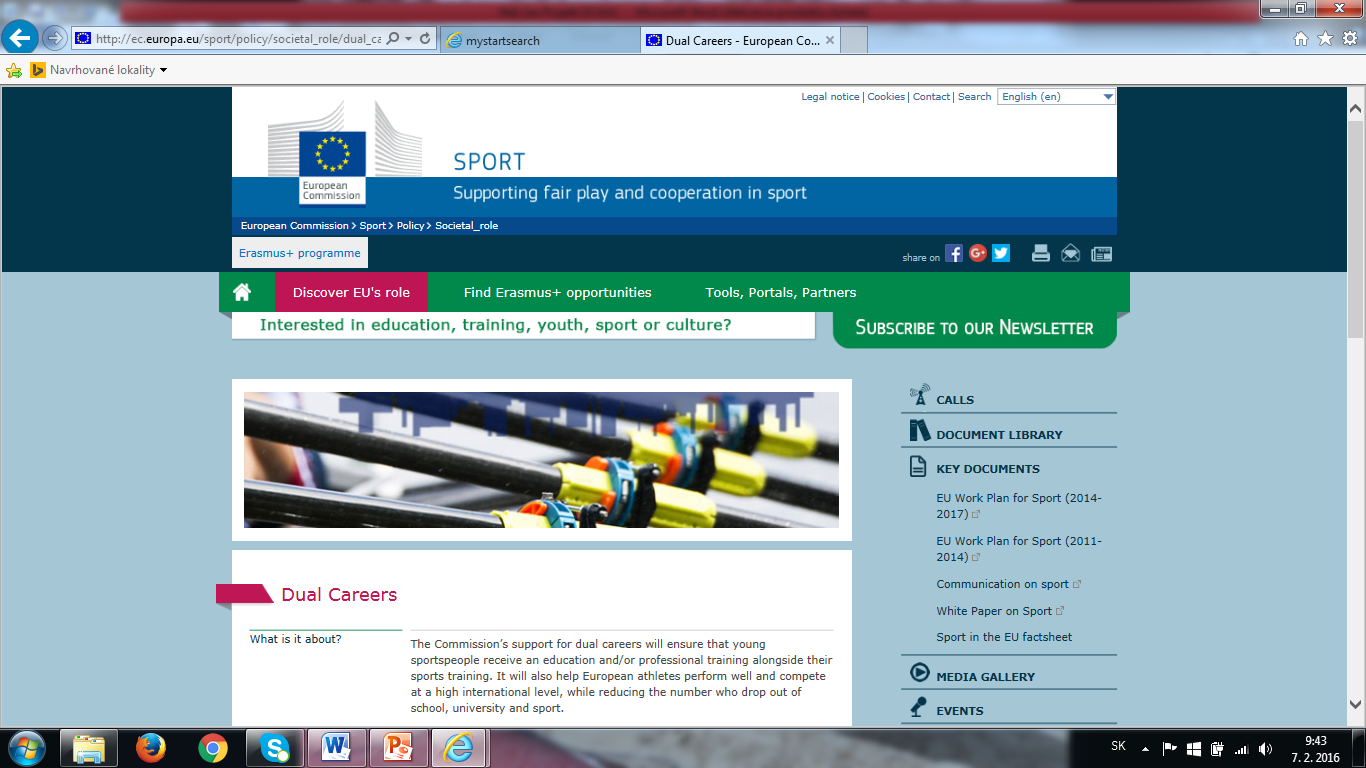 DVOJITÉ KARIÉRY ŠPORTOVCOV NA SLOVENSKU A V ZAHRANIČÍ
Mojmírovce, 4.5.2017
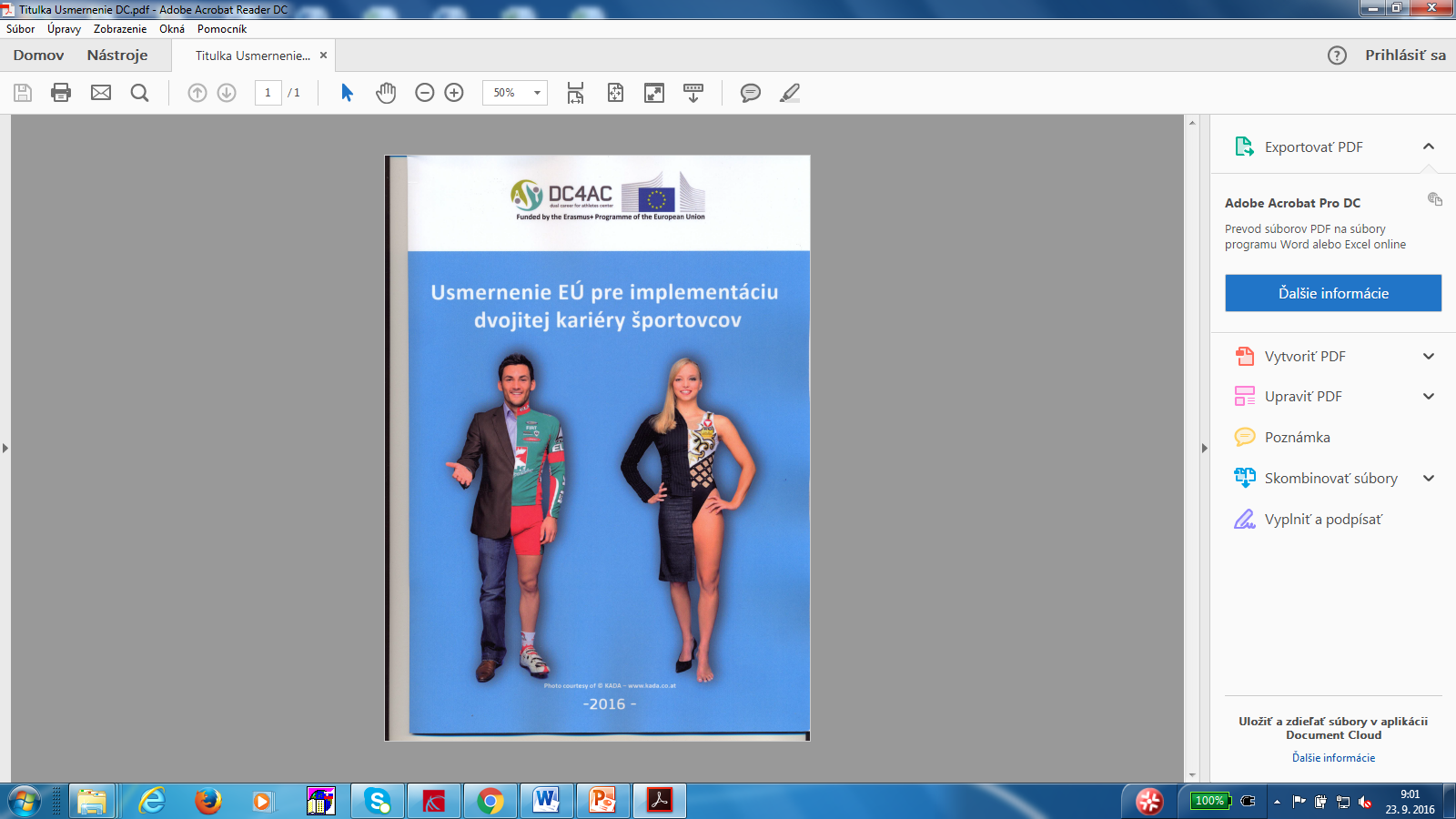 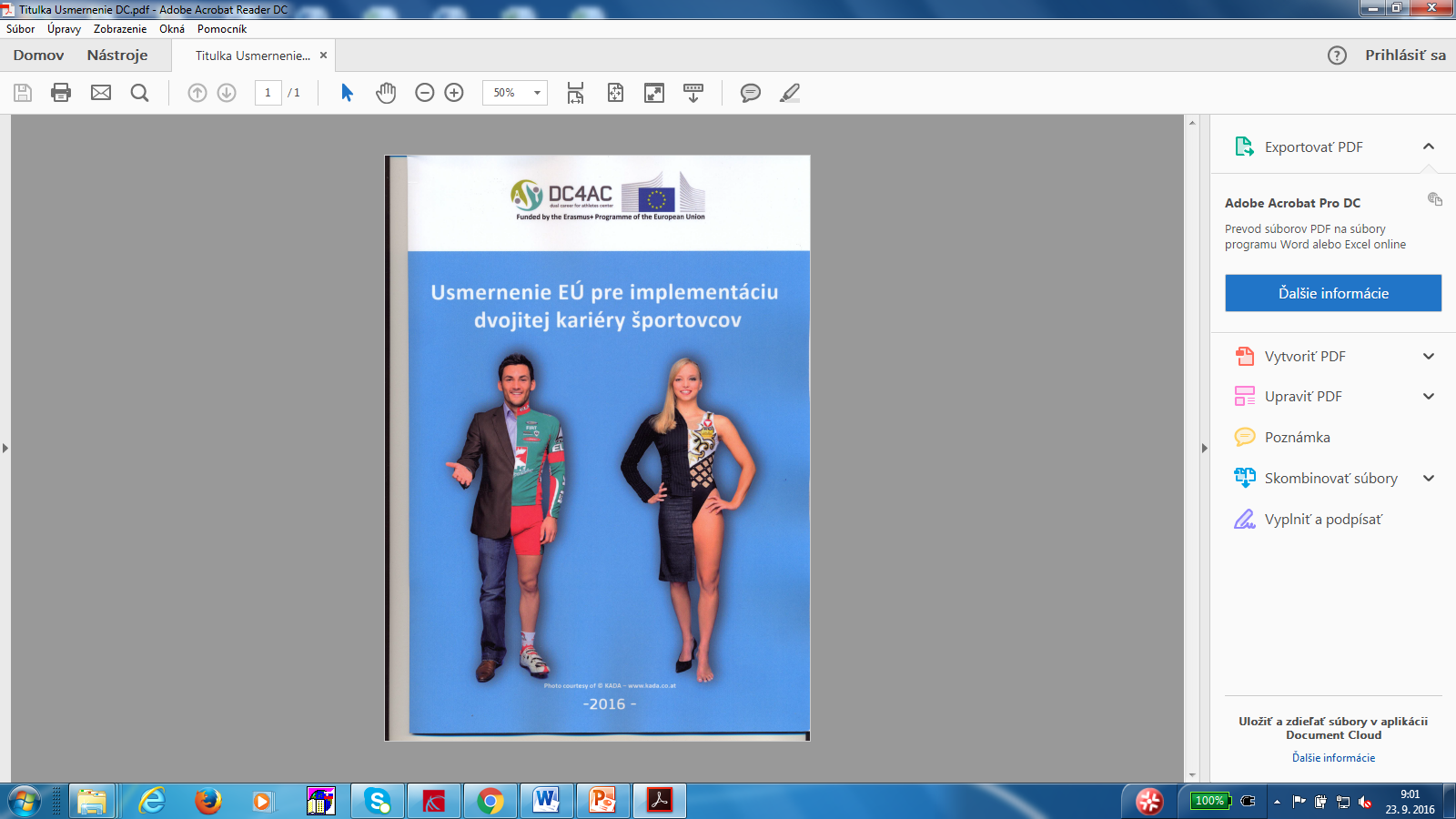 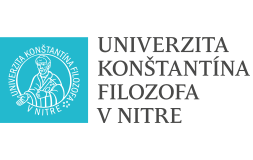 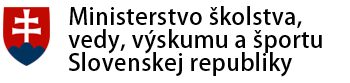 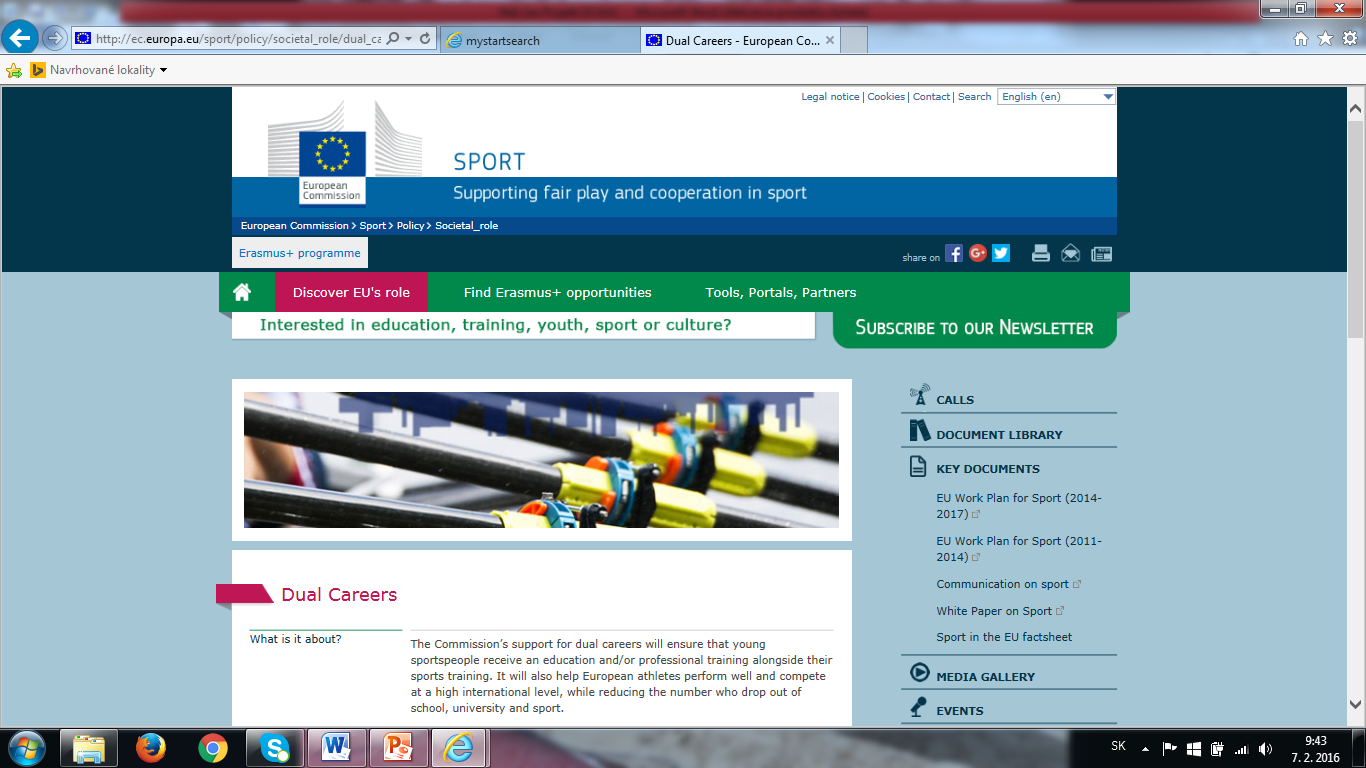 DVOJITÉ KARIÉRY ŠPORTOVCOV NA SLOVENSKU A V ZAHRANIČÍ
Jaromír Šimonek
Katedra telesnej výchovy a športu,
Pedagogická fakulta UKF Nitra

Mojmírovce, 4.5.2017
SITUÁCIA - VÝCHODISKÁ
PREČO?
Vzdelanostná spoločnosť
Potreby trhu práce
ZA ČO?
Projekt EÚ Erasmus+ Šport
400.780 EUR
KTO?
KTVŠ PF UKF Nitra +
MŠVVŠ
Dvojité kariéry športovcov
S KÝM?
Ministerstvá, školy, trh práce, podnikateľský sektor, zväzy, šport
V RÁMCI ČOHO?
Medzinárodný projekt „Regionálne centrum pre dvojité kariéry v športe“
AKO?
Semináre, publikácie, založenie Regionálnych centier pre dvojité kariéry
PARTNERI PROJEKTU DC4AC
Hlavný riešiteľ: Národný športový inštitút Bukurešť (Ro)
Riešitelia: 
Univerzita Konštantína Filozofa, PdF Nitra (Slovensko), 
Università Cattolica del Sacro Cuore (Taliansko), 
University of Physical Education Budapešť (Maďarsko), 
University of Primorska, Science and Research Centre (Slovinsko), European Institute for Local Development (Grécko), 
NGO Asociatia INVENIO (Rumunsko), 
NGO My World (Bulharsko).
AKTIVITY PROJEKTU
Účasť na konferencii športových organizácií   	na FTVŠ UK v Bratislave (máj 2016),
		Rozoslanie dotazníkov k dvojitým kariéram 		športovcov pribl. 500 talentovaným a   		vrcholovým športovcom (máj 2016),
Zber a analýza dát z dotazníkov
Stretnutie riešiteľov projektu Budapešť a Bukurešť 
(január a jún 2016)
Odborný seminár DC4AC Patince – október 2016
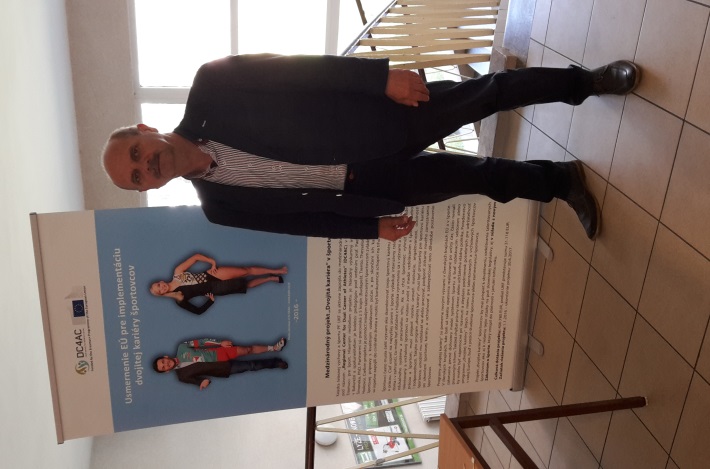 HLAVNÉ VÝZVY
Zabezpečenie rozvoja mladých športovcov (najmä v etape počiatočnej špecializácie, v odbornom vzdelávaní a zdravotne oslabených osôb),
Zaistenie rovnováhy medzi ŠT a vzdelávaním, neskôr medzi ŠT a zamestnaním,
Ukončenie športovej kariéry, najmä tých, ktorí opúšťajú systém športu skôr ako plánovali.
ŠPORTOVÁ KARIÉRA A VZDELÁVANIE/PRÁCA
História dvojitých kariér športovcov na Slovensku:
Stretnutie expertnej skupiny EÚ - Poznań, september 2012
Usmernenie k dvojitým kariéram v športe - 2013
MŠ VVŠ podporilo závery a ponúklo spoluprácu
SOV sa už pred niekoľkými rokmi pripojil k  medzinárodnému Athletes Career Programme, ktorý MOV realizuje v spolupráci so spoločnosťou Adecco na pomoc športovcom pri ich uplatnení sa v  post-športovej kariére. 
Na SVK chýbajú špecifické projekty a spolupráca s trhom práce.
ŠPORTOVÁ KARIÉRA A VZDELÁVANIE/PRÁCA
Programy dvojitej kariéry v Európe: „Vrcholoví športovci by mali mať vyváženú športovú kariéru a plynulý prechod do civilného života“ = dobrá príprava pre potenciálne vzorové postavenie v spoločnosti.
Dvojité kariéry hudobníkov, tanečníkov a iných umelcov
Chýba právny rámec
Chýba udržateľná vládna politika
Chýba poradenstvo
Chýba systém vzdelávania v oblasti manažmentu financií
PRÍKLADY DOBREJ PRAXE
Francúzsko: regionálne tréningové strediská musia podpísať zmluvu s edukačným zariadením.
UEFA: každý hráč v rozvojovom programe musí mať právo získavať vzdelanie, kluby mu nesmú v tom brániť.
Taliansko: EduCation Sport – partnerstvo medzi National Bank a Talianskym OV – stratégia sporenia a investovania pre športovcov po ukončení šp. kariéry a trénerov/manažérov 
		   – ako začať podnikať v športe.
Taliansko: ADECCO spolupracuje s Úniou zamestnávateľov a NOV a ponúka 4-stupňový program podpory pre nezamestnaných športovcov (bez vzdelania ale so silnou motiváciou):
	1. orientácia; 2. odborné školenia; 3. odborné vzdelávanie; 
	4. stáž.
NGO – MIMOVLÁDNE ORGANIZÁCIE
LOSS – Slovenská liga na ochranu športovcov (2015)
Zakladatelia: Róbert Jano a Richard Štochl (hádzaná)

SOV v spolupráci s ADECCO iniciovalo
program podpory športovcov pri 
prechode do civilného zamestnania
„IOC Athlete Career Programme“
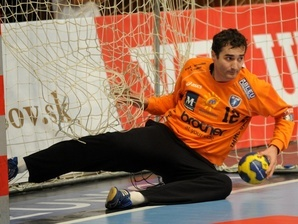 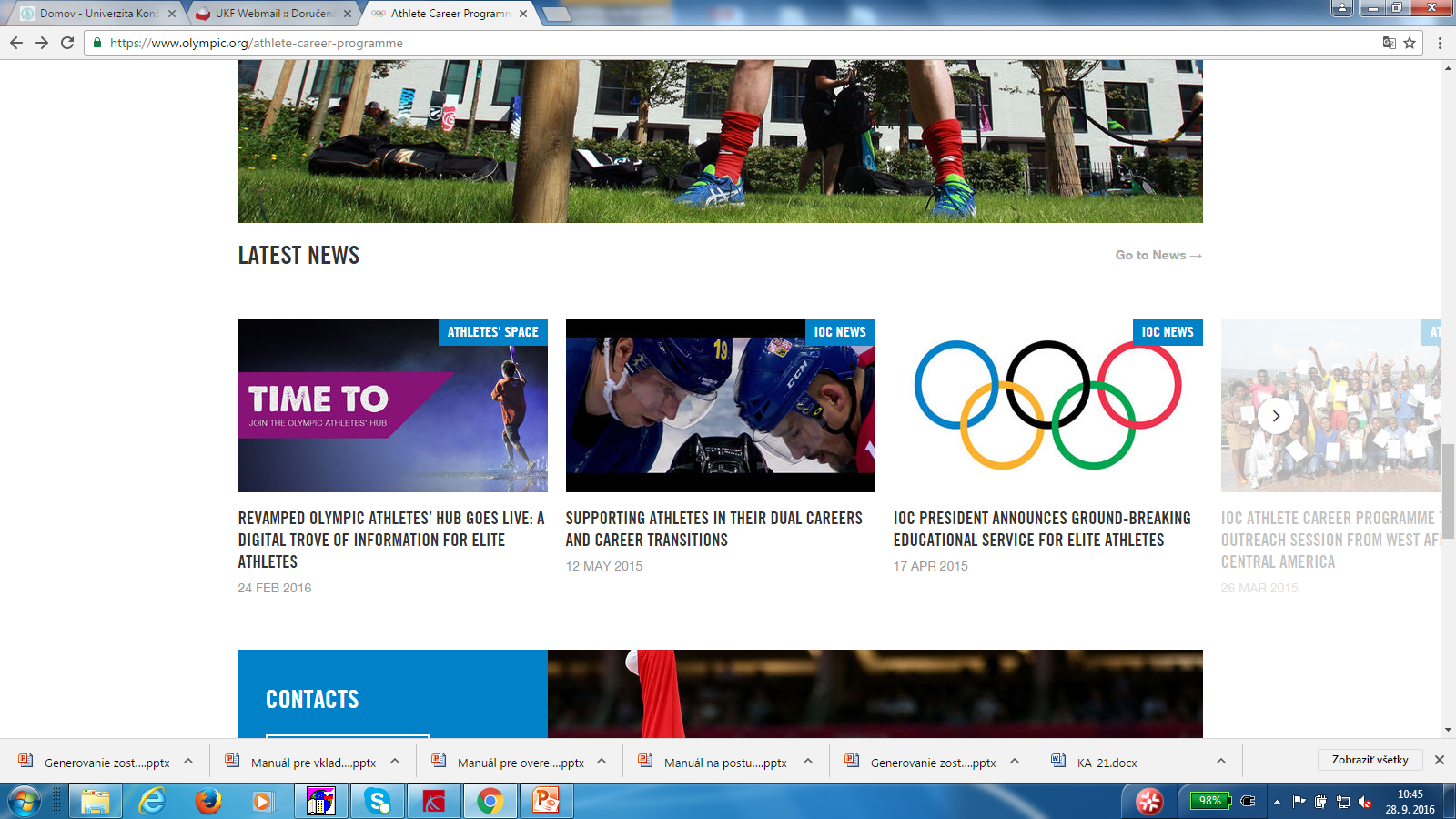 OBLASTI STRATÉGIE DVOJITÝCH KARIÉR
Zdravie
Vzdelanie
Šport
Dvojité kariéry v športe
Práca (zamestnávatelia)
Sociálne zabezpečenie
1. OBLASŤ ŠPORTU
Potreba medziodvetvového a medziministerského prístupu na národnej úrovni:
financovanie študenta-športovca
zdaňovanie, daňové stimuly pre poskytovateľov vzdelávania
daňové stimuly pre zamestnávateľov pre získanie športovcov 
	s dvojitou kariérou
platby za zdravotné benefity
OBLASŤ ŠPORTU
Vláda SR hrá významnú úlohu prostredníctvom:
právnych rámcov,
finančných rámcov. 
Môže udávať smer implementovania koncepcie dvojitej kariéry (DK) cez:
medziministerské opatrenia a
distribúciou financií športovým organizáciám, federáciám a partnerom, ktorí podporujú DK.
OBLASŤ ŠPORTU
Športové organizácie (konfederácie, federácie, zväzy, kluby) by sa mali popri organizovaní súťaží zamerať aj na podporu DK.
zvláštnu pozornosť venovať zdravotne oslabeným športovcom,
ponuka podporných služieb študentom-športovcom,
v centre pozornosti nielen rast športovej výkonnosti, ale aj osobnostný, telesný a mentálny rozvoj dieťaťa,
problémy včasnej špecializácie v mladom veku (krasokor., gymnast.)
plánovať aj vzdelávacie aktivity v prechodnom období,
definovať presne cestu od prípravky až po odchod do dôchodku.
OBLASŤ ŠPORTU
Príklady dobrej praxe:
MOV zahrnul do hodnotenia medzinárodných federácií aj hodnotenie kariérnych programov pre športovcov.

Citát z knihy: „...Tento Pán Tréner s veľkým P a T ma nenaučil len podávať dobré športové výkony, ale aj ako sa správať v živote. Podieľal sa na formovaní mojej osobnosti. Vybudoval vo mne vlastnosti ako poctivosť, cieľavedomosť, fair-play a húževnatosť, čo ovplyvnilo môj životný štýl. Popri športovej výkonnosti vždy dbal na moje výsledky v škole, čo pozitívne ovplyvnilo moje uplatnenie sa v civilnom živote“...
OBLASŤ ŠPORTU
Športové akadémie (spolupráca s obcou, školou, klubom)
Tréningové strediská vrcholového športu
(súkromné telesá riadia ŠP v tenise, golfe, lyžovaní)
kvalitné štandardy ŠT,
laboratóriá športovej vedy,
zdravotné prehliadky,
vzdelávanie a podporné služby (učitelia, tréneri, zdravotníci).
Medzinárodné kempy
Športové učebné pomery
OBLASŤ ŠPORTU
Príklady dobrej praxe:
Stredisko starostlivosti o športovcov v Sant Cugat v Španielsku venuje individuálnu pozornosť prechodom športovcov v priebehu kariéry (zmluvy s miestnymi firmami, školami).

Športová akadémia Univerzity v Malmö vo Švédsku podporuje vrcholových športovcov pri prechode zo strednej na vysokú školu i z juniorky do dospelej kategórie v ŠP.
Balíček podporných služieb: zdravotná, fyziologická, výživová, psychologická i kariérna pomoc.
OBLASŤ ŠPORTU
Tréneri a členovia realizačných tímov:
kľúčová úloha pri identifikácii talentov (celoživotný rozvoj osobnosti mladého športovca, životný štýl, edukácia, kariéra)
vysoké nároky na vzdelanie trénerov
nielen starostlivosť o rast športovej výkonnosti, ale aj o vzdelanie a budúcu civilnú kariéru športovca (zakomponovať do zmluvy s trénerom).
zvládanie efektívnej komunikácie, úspechu a zlyhania, časový manažment, manažment stresu, fair-play a legálne prostredie, antidoping...
OBLASŤ ŠPORTU
Príklady dobrej praxe:
Vo Veľkej Británii vyvinuli klasifikáciu pre podporu životného štýlu talentovaných športovcov (TALS v rámci štipendijného programu TASS).
Úroveň EQF 4
Poskytuje potrebné zručnosti, ktoré musí mať športový odborník, ak chce viesť ŠP a podporovať DK športovca.
OBLASŤ ŠPORTU
Tréneri zdravotne oslabených športovcov
často na čiastočný úväzok
špecifické opatrenia u zamestnávateľov (finančné náhrady, medzinárodné súťaže, kempy...)
špecifické opatrenia u zamestnávateľov ako časť dohody o kolektívnom vyjednávaní pre profesionálnych trénerov.
OBLASŤ ŠPORTU
Podporné služby:
psychologická pomoc, tréningové kurzy osobného rozvoja, plánovanie kariéry, kaučing, manažment životného štýlu, adaptácia na prechod a zmenu, krízové intervencie),
edukačná pomoc a informácie,
príprava na nové zamestnanie, pomoc pri zamestnávaní sa športovcov.
Spolupráca podporných štruktúr – sieť špecialistov (finančných, psychologických, sociálnych, právnych expertov...)
2. OBLASŤ EDUKÁCIE
Primárny stupeň (6-10 rokov)
Príklad dobrej praxe: V Belgicku mladí tenisti, plavci a gymnasti môžu na primárnom stupni vymeškať v škole 6 hod. týždenne a 10 poldní kvôli tréningom a súťažiam za rok.

Sekundárny stupeň - športové triedy na ZŠ a stredné športové školy (od r. 1970)
Univerzity a vysoké školy
OBLASŤ EDUKÁCIE
Podpora mladých športovcov:
flexibilnosť rozvrhov,
predĺženie štúdia o rok,
doplnkové tútorstvo v škole,
prispôsobená organizácia skúšok a testov,
oslabení športovci nemajú také úľavy v škole
Príklad dobrej praxe:
V Dánsku je 1 hod. tútorstva v škole pri reprezentácii dotovaná finančne Národným olympijským výborom a Team Denmark
OBLASŤ EDUKÁCIE
Odborné vzdelávanie
flexibilný prístup edukačnej inštitúcie aj zamestnávateľa (prax)
ponuka tútorstva pre talentovaného športovca,
vzdelanie v odboroch blízkych športu (inštruktor alebo tréner)
Príklad dobrej praxe:
V Anglicku Výbor pre zručnosti Skills Active ponúka učňovský pomer v programe „Sporting Excellence“ pre 16-19 r. športovcov.
2500 športovcov v 20 druhoch športu (aj pre oslabených).
OBLASŤ EDUKÁCIE
Vysokoškolské vzdelávanie
FTVŠ a PF vedú k povolaniam učiteľa a trénera
Obsah štúdia – pozitívny i negatívny vplyv na športovú výkonnosť
Dištančné vzdelávanie
„Je možné uznávať vedeckú prípravu prof. športovca ako prvok v kurikule?“
Príklad dobrej praxe:
Vrije Universiteit Brussel v Mgr. ŠP Telesná výchova ponúka individuálny 
št. plán „Elite Sport Career“ – vyhýba sa preťaženiu športovcov a učí ich aplikovať teoretické poznatky a aplikované zručnosti do analýzy, evaluácie a rozvoja ich vlastnej kariéry.
Vrcholoví športovci dosahujú lepšie akademické výsledky ako priemerní 
študenti bežných programov!
3. OBLASŤ ZAMESTNANIA
Kombinácia zamestnania a športu
poradenstvo pri plánovaní kariéry
práca pre vládu, verejné inštitúcie, armádu, pohraničnú políciu, colnú správu, políciu, lesníctvo a pod.
flexibilita zo strany zamestnávateľov.
Príklad dobrej praxe:
V Nemecku „Národné združenie firiem“ ponúka miesto odbornej výučby a zamestnania kompatibilné so súťažným športom,
„Nadácia na pomoc športu“ poskytuje finančné kompenzácie.
OBLASŤ ZAMESTNANIA
Prechod ku kariére po skončení športovej kariéry:
náhly (zranenie, nový výber...),
dlhodobý (nezáujem, stagnácia, ponuka zamestnania, rozhodnutie založiť si rodinu...).
Opatrenia: 
plánovanie odchodu zo športu vopred,
efektívna sociálna podpora od rodiny, trénera, rovesníkov, hráčskych asociácií a športových organizácií.
4. OBLASŤ ZDRAVIA
Psychologická pomoc – ochorenia a zranenia
emočný dopad (depresia, strach, nuda, vylúčenie z družstva)
finančný dopad (strata zárobku, herných bonusov, odmien...)

Zdravotnícka podpora (zdravotné prehliadky, výživa, anti-doping, poistenie úrazov, zdravotne oslabení)

Programy prevencie (riziko pretrénovania, vyhorenia, zranení)
5. SOCIÁLNA OBLASŤ
Finančné stimuly (štipendiá, špecifické príspevky na stravu, ubytovanie, cestovanie, výstroj...),
Finančné odmeny (profesionálne zmluvy, sponzorstvo), 
Kompenzačné opatrenia 
Sociálne a podporné služby
Príklady dobrej praxe:
Univerzita v Lisabone ponúka štipendium 400 Eur ročne tým, ktorí reprezentujú univerzitu, 
Gala univerzity – odmeňovanie športovcov rektorom
SOCIÁLNA OBLASŤ
Príklady dobrej praxe:
Sport Aid Austria podporuje 460 športovcov v 5 kategóriách (dospelí muží, juniori, dospelé ženy, juniorky, oslabení)
Sport Aid Nemecko – 3.800 športovcov – 10-12 mln. eur za rok
(65% z darov, zisk z podujatí, fondov, 20% z lotérií a 15% zo športovej značky)
Profesionáli v Dánsku si predplatia penzijné programy s úpravou 
dane a použijú peniaze na vzdelávacie programy alebo podnikanie.
SOCIÁLNA OBLASŤ
Príklady dobrej praxe:
Francúzska vláda – schéma financovania sociálneho zabezpečenia a dôchodku už počas športovej kariéry (2.500 – 3.000 športovcov):
Kompenzácia rokov stratených počas športovej kariéry, kedy športovec nedostával penzijné príspevky.
EURÓPSKA DIMENZIA DK V ŠPORTE
Tréning a štúdium v zahraničí (ŠP, turnaje, EYOD, juniorské     	majstrovstvá, sústredenia, napr.  tenis, lyžovanie, 	problémy v škole, zamestnaní).

2.    Kurikulum na medzinárodnej úrovni: šp. veda, manažment,   	politika, trénerstvo..., dištančné vzdelávanie, možnosť 	študovať rovnaké predmety aj v zahraničí.
EURÓPSKA DIMENZIA DK V ŠPORTE
3. Kvalita vzdelávania: vytvorenie minimálneho európskeho rámca požiadaviek na kvalitu vzdelávania.

4. Disseminácia informácií o DK športovcov: informovať športovcov o možnosti spojiť športovú a civilnú kariéru.

5. Vedecký výskum v oblasti DK.
STRATÉGIE PODPORY ŠPORTOVÝCH TALENTOV NA SLOVENSKU
Zákon o športe č. 440 (Január 2016)
Vyhláška č. 110 (Február 2016)
Vyhláška č. 51 (Január 2016)
ZÁKON O ŠPORTE č. 440
DEFINÍCIE POJMOV:
(3) Profesionálny športovec...vykonáva šport

a) na základe zmluvy o profesionálnom vykonávaní športu
b) na základe pracovno-právneho vzťahu 
c) ako SZČO (platí dane).
ZÁKON O ŠPORTE č. 440
Na Slovensku je asi 700 – 1000 aktívnych výkonnostných športovcov so zárobkom v priemere 1,000 až 3,000 EUR. 
Športové asociácie a kluby musia odviesť 35% daňových odvodov do štátnych fondov.
Športovci môžu legitímne požiadať o starobný dôchodok.
ZÁKON O ŠPORTE č. 440
(5) Talentovaný športovec je športovec vo veku do 18 rokov, ktorý prejavil vysokú úroveň talentu, športových zručnosti a športových schopností a je zaradený do zoznamu talentovaných športovcov; 
(predpis národného športového zväzu môže určiť vyššiu hranicu veku talentovaného športovca, najviac do 23 rokov veku).
ZÁKON O ŠPORTE č. 440, § 16
Športový zväz:
zabezpečuje starostlivosť o talentovaných športovcov,
zaraďuje športovcov do zoznamu talentovaných športovcov podľa výkonnostných kritérií určených predpisom národného športového zväzu, 
vedie a každoročne zverejňuje zoznam talentovaných športovcov,
metodicky riadi a usmerňuje prípravu talentovaných športovcov,
ZÁKON O ŠPORTE č. 440, § 33
Povinnosti športovej organizácie:
zabezpečiť sústavnú prípravu športovca na súťaž a účasť športovca na súťaži pod vedením trénera s požadovanou odbornou spôsobilosťou, 
vyplácať športovcovi dohodnutú mzdu, 
vytvárať vhodné podmienky na vykonávanie športu, 
umožniť športovému reprezentantovi účasť na športovej reprezentácii, 
zabezpečiť v súvislosti s vykonávaním športu zdravotnú starostlivosť, regeneráciu a oddych športovca, 
umožniť športovcovi prípravu na povolanie, ak ide o žiaka 
        strednej školy alebo študenta vysokej školy
ZÁKON O ŠPORTE č. 440, § 48
Zmluva o príprave talentovaného športovca:
uhrádzať náklady na prípravu talentovaného športovca na vykonávanie športu v športovej organizácii, 
zabezpečiť zdravotnú starostlivosť a regeneráciu talentovaného športovca, 
rešpektovať voľbu talentovaného športovca pri výbere strednej školy alebo vysokej školy a prípravu na povolanie, 
organizovať športovú prípravu talentovaného športovca tak, aby bol zabezpečený výchovno-vzdelávací proces talentovaného športovca.
STRATÉGIE PODPORY ŠPORTOVÝCH TALENTOV
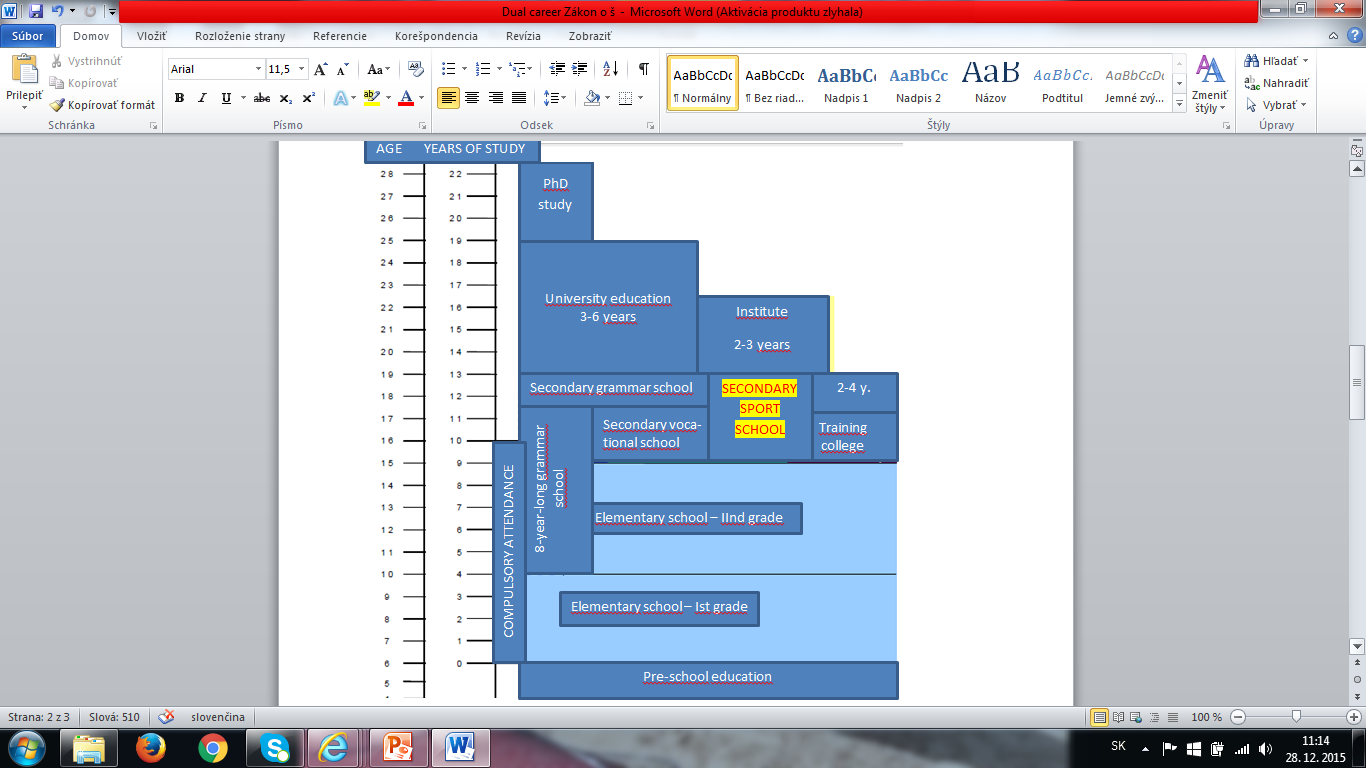 STREDNÁ ŠPORTOVÁ ŠKOLA
Vzdelávacie programy SŠŠ sú zamerané na prípravu žiakov so športovým nadaním pre štúdium na vysokej škole a pre výkon povolaní a odborných činností v športe. 
Odborné vzdelávanie a príprava v SŠŠ rozvíjajú vedomosti, zručnosti a schopnosti žiaka so športovým nadaním a poskytujú vedomosti, zručnosti a schopnosti nevyhnutné pre výkon povolania a odborných činností v športe.
Zákon o športe č. 440
STREDNÁ ŠPORTOVÁ ŠKOLA po 1.9.2019 bude poskytovať: 

a) Úplné stredné vzdelanie (napr. v odbore „Údržba a prevádzkovanie športových zariadení“),
b) Všeobecné stredné vzdelanie (v súčasnosti šp. gymnázium – študijný program 7902 J 77 – šport),
c) Úplné stredné odborné vzdelanie (napr. v odbore manažment športu, organizátor športu, športový odborník, atď.).
STREDNÁ ŠPORTOVÁ ŠKOLA
Tento typ strednej školy sa bude zameriavať na:
žiakov so športovým talentom – všetky triedy budú športové,
v jednej triede bude viac šp. špecializácií
na prijatie do SŠŠ bude potrebný certifikát z príslušného športového zväzu o úrovni športovej výkonnosti uchádzača.
STREDNÁ ŠPORTOVÁ ŠKOLA
SŠŠ bude musieť zabezpečovať aj:
regeneráciu (kvalitne a pravidelne)
testovanie športovej výkonnosti (pravidelne + umiestnenie)
teoretická príprava
psychologická podpora
tútoring
VYHLÁŠKA č.110/2016
Stanovuje požiadavky na profesionálne zručnosti potrebné pre vykonávanie trénerskej činnosti 1. a 2. kv. st. (3. a 4. kv st. Európskeho klasifikačného rámca)

Aké sú požiadavky na vzdelanie trénera v súvislosti s podporou DK športovcov ???
VYHLÁŠKA č. 51/2016
Ustanovuje zdravotné výkony, ktoré sú súčasťou lekárskej prehliadky vrcholového športovca a talentovaného športovca.
PRÍKLADY DOBREJ PRAXE
Univerzity – štipendiá do výšky 400 eur 
50% účasť na vyučovaní
Flexibilný rozvrh
Odklad termínov skúšok
Bezplatné ubytovanie na internáte
Mimoriadne štipendiá a odmeny rektora
NEGATÍVNE A POZITÍVNE PRÍKLADY
Prechod zo športového do civilného života:

Ladislav Molnár (futbalový brankár) – zlé investície – dlhy na daniach nad 100.000 eur
Lajko Lancz, Majo Kopča a Marek Špilár – samovraždy
Peter Babnič (Sparta Praha, U-21 tím pre OH) – gambling 

Dušan Tittel – finančná podpora bývalým hráčom
Peter Gunda (Nitra) odporúča sporenie do budúcnosti
Športovci by mali navštevovať Kurzy kaučingu pre manažérov 
„Ako spravovať veľké financie“.
Doc. PaedDr. Marián Vanderka, PhD.
habilitoval vo vedách o športe, reprezentant SVK na LOH (2000) aj ZOH (2002)
dekan FTVŠ UK BA.
JOZEF GÖNCI
4x na LOH – športová streľba – bronzové medaily v r. 1996 a 2004 
absolvent FTVŠ UK 
projektový manažér v Dukle BB
SLAVOMÍR KŇAZOVICKÝ
strieborný medailista v rýchlostnej kanoistike 1996
3x na LOH 
absolvent športovej školy v TN
tréner v Dukle BB
PETER KORČOK
-   viacnásobný účastník LOH,
prezident Slovenskej atletickej federácie
vedúci Slovenskej Olympijskej delegácie v Riu
absolvent PhD. štúdia
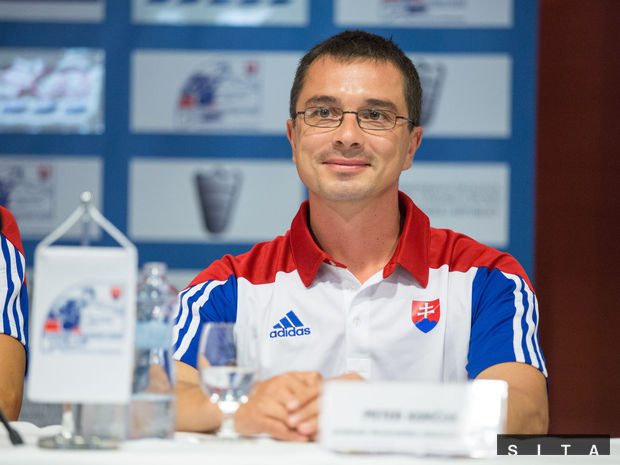 JURAJ BAČA
- majster sveta v rýchlostnej kanoistike a držiteľ bronzovej medaily na OH
- Manažér v Elements resort v Šamoríne  
- Absolvent SŠŠ v Komárne
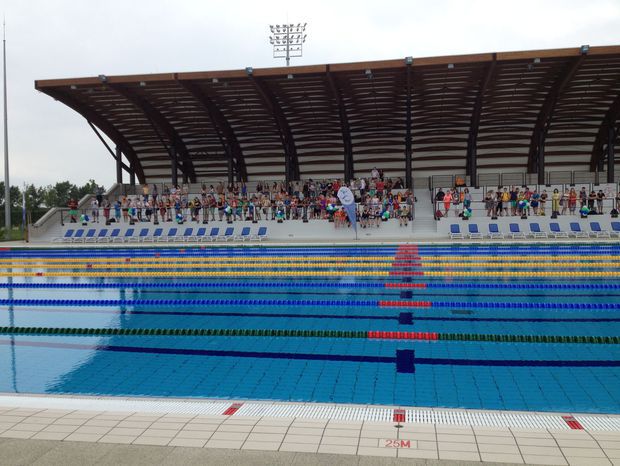 MARTINA MORAVCOVÁ
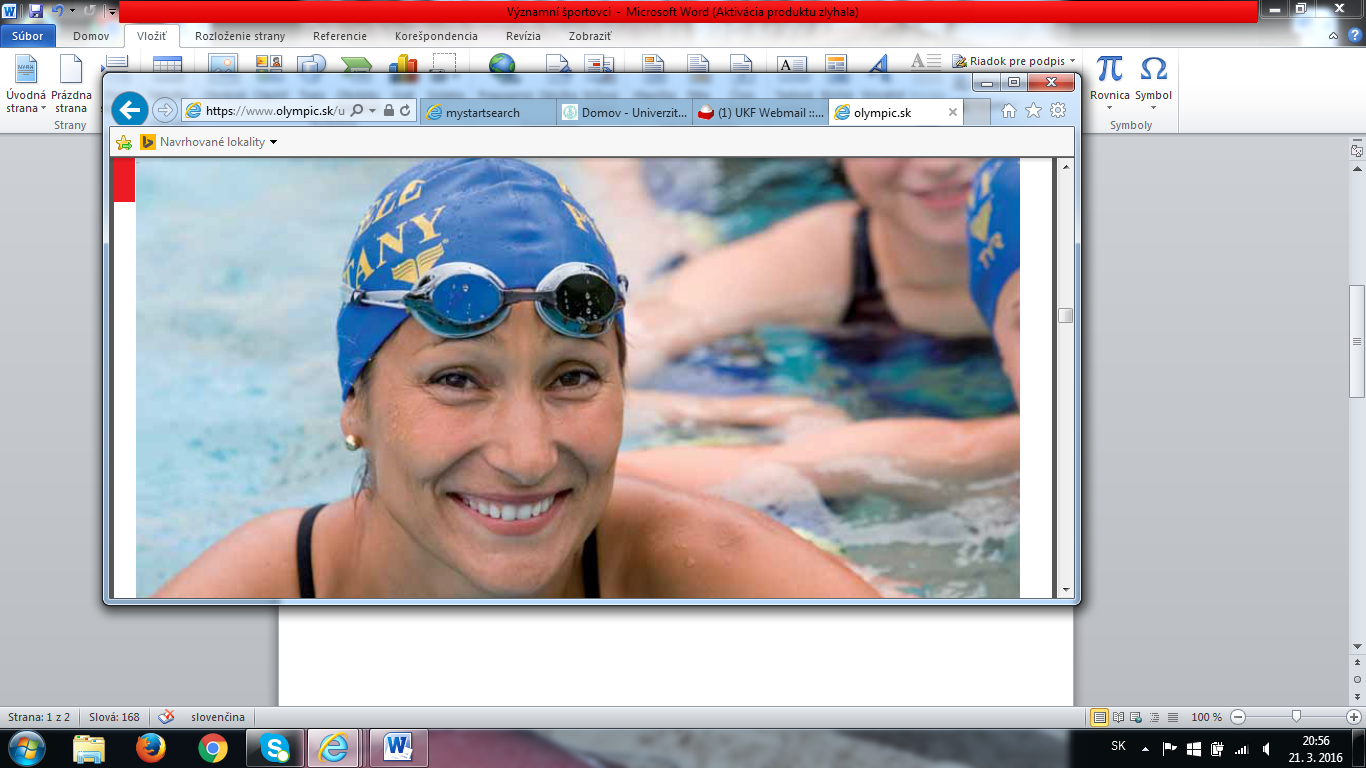 2 strieborné medaily v Sydney 2000 
získala 67 medailí na MS, ME a LOH, 
prekonala 3 svetové, 17 európskych a 207 slov. rekordov
absolventka Gymnázia v Piešťanoch a Ekonomickej University v BA s titulom Bc a Magister aplikovanej ekonómie.
- študovala na Southern Methodist University, USA (1995-2000) – uvedená do Siene slávy (Hall of Fame of Southern Methodist University, USA).
DANKA BARTEKOVÁ
Držiteľka sv. rekordu
Bronzová medailistka z LOH 2012 v streľbe (skeet)
-    členka MOV od r. 2013

-    Absolventka Fakulty politických vied na UMB v BB – DP na téma Športová diplomacia.
MATEJ TÓTH
- zlato na LOH v Rio de Janeiro (50 km chôdza)
- absolvent FF UKF v Nitre (2006) - žurnalistika

Tréner: Matej Spišiak (od r. 2013) 
- PhD. študent na KTVŠ PF UKF v NR.
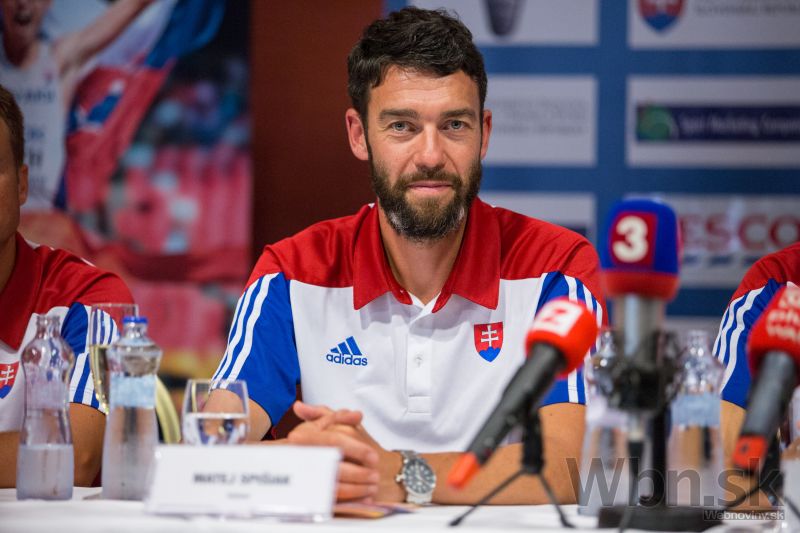 Príklady talentov
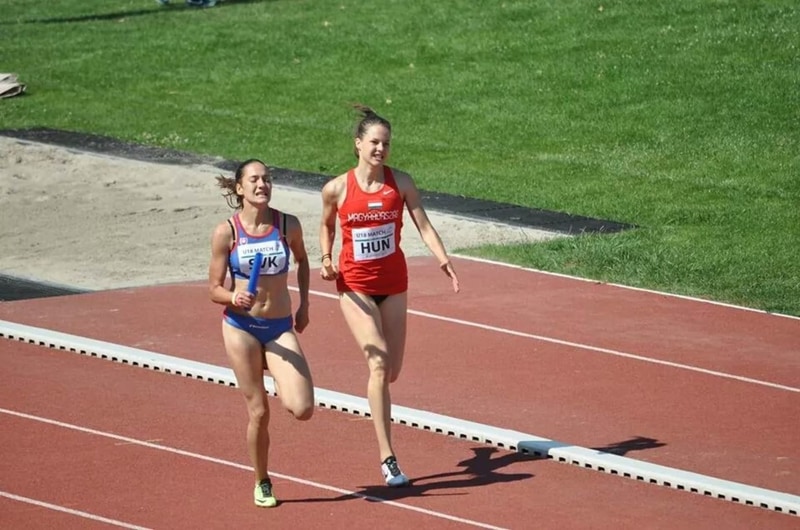 Adam Húska
Nedávno oslávila 19 rokov, no už má za sebou rozhodnutie, ktoré môže zmeniť jej život. Michaela Pešková opustila rodné Slovensko a zamierila do USA. Talentovanej atlétke, ktorá nás reprezentuje v behu na 400 m prekážok, tam ponúkli štipendium na univerzite.
Jeden z najväčších brankárskych 
talentov Slovenska draftovaný v r. 2015: „Ponúkli mi tu štipendium, takže sa okrem športu sústreďujem aj na štúdium, ktoré je pre mňa taktiež veľmi dôležité“.
Príklady talentov
Štipendium za športovú reprezentáciu získal študent STU v Trnave  - Filip Praj, juniorský Majster sveta aj Európy v športovej streľbe. „Štipendium mi veľmi pomohlo. Celé som ho investoval do môjho športového rozvoja, napríklad som si uhradil vstupy do fitnes centra, tréningové položky a tiež som si kúpil športové vybavenie.“
PROGRAM ČOV
Autori: ČOV + štátne inštitúcie + komerčné spoločnosti + VŠ + vrcholoví športovci (ambasádor - Kateřina Neumannová)
Ciele programu:
Podpora vrcholových športovcov aj po ukončení športovej kariéry – 3 piliere:
Vzdelávanie
Poradenstvo
Zapojenie do pracovného procesu
PROGRAM ČOV
1. Vzdelávanie:
Krátkodobé vzdelávacie kurzy ukončené certifikátom
Dlhodobé vzdelávacie programy v spolupráci s VŠ vedúce k VŠ titulu
2. Odborné poradenstvo: 
rozbor silných a slabých stránok športovca s ponukou pre firmy
osobné konzultácie zamerané na uplatnenie sa
PROGRAM ČOV
konzultácie v oblasti hospodárenia s peniazmi (sporenie, zhodnocovanie financií, poistenie, investovanie)
3. Zapojenie do pracovného procesu:
stáž u partnerskej firmy
zamestnanie na plný alebo čiastočný úväzok